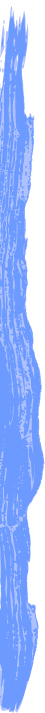 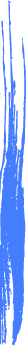 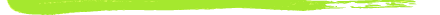 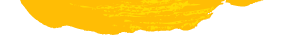 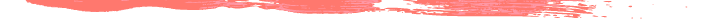 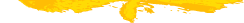 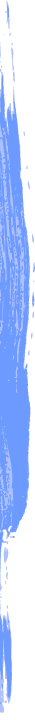 精通版英语六年级上册第四单元
《January is the first month》
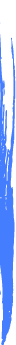 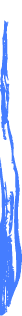 WWW.PPT818.COM
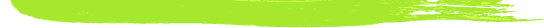 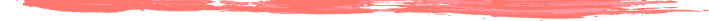 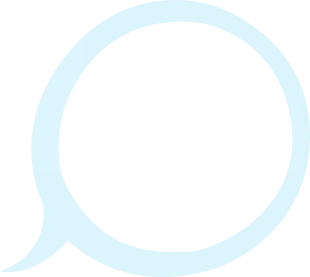 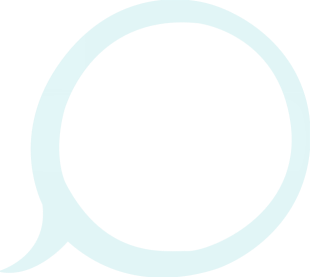 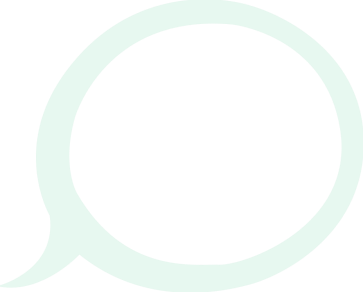 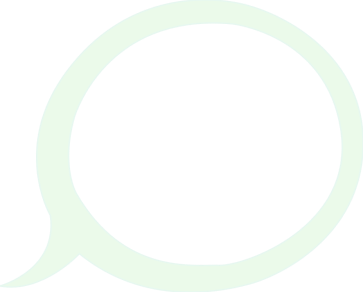 导入
知识讲解
课堂练习
小节
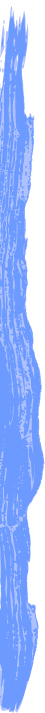 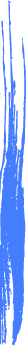 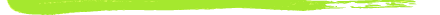 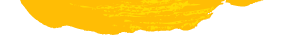 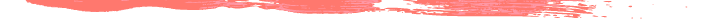 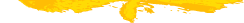 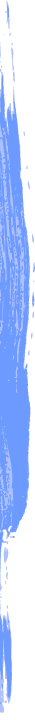 CONTENTS
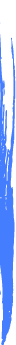 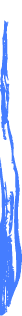 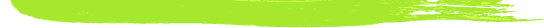 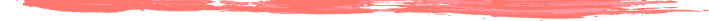 Free talk
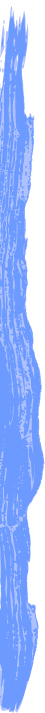 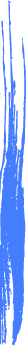 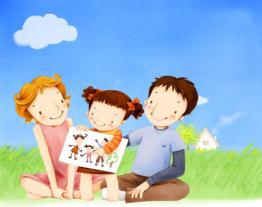 How many days are there in a week?
How many days are there in a year?
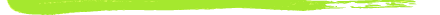 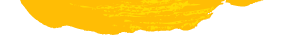 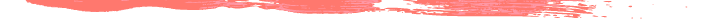 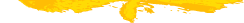 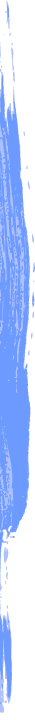 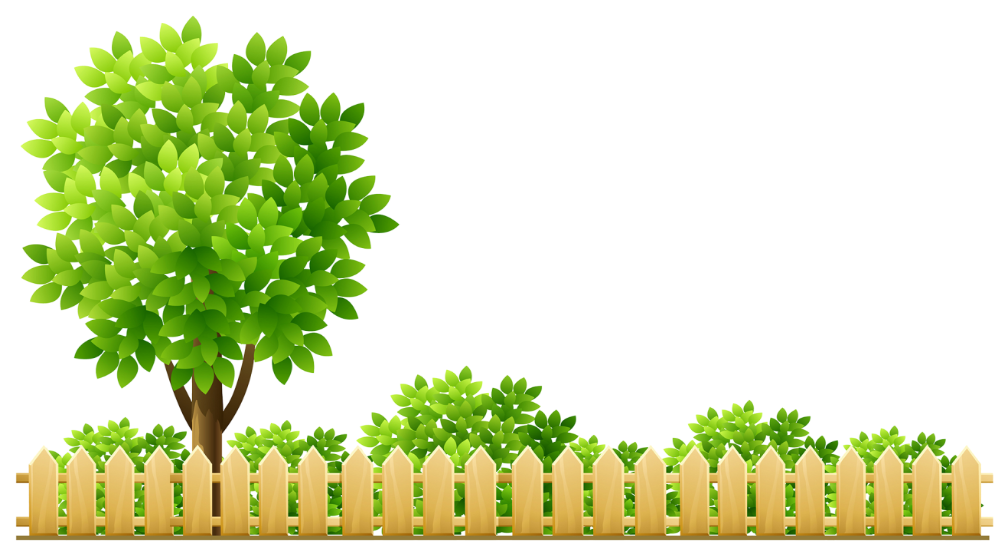 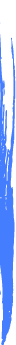 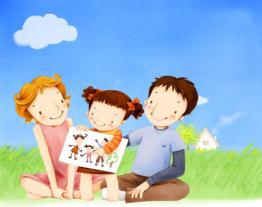 How many month names have we learnt?
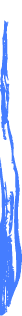 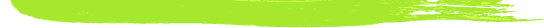 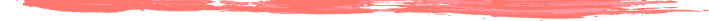 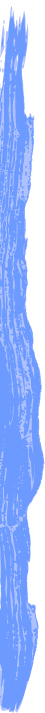 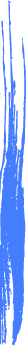 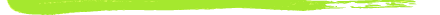 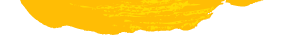 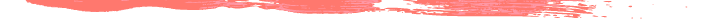 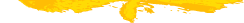 Look and say
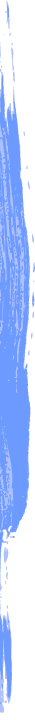 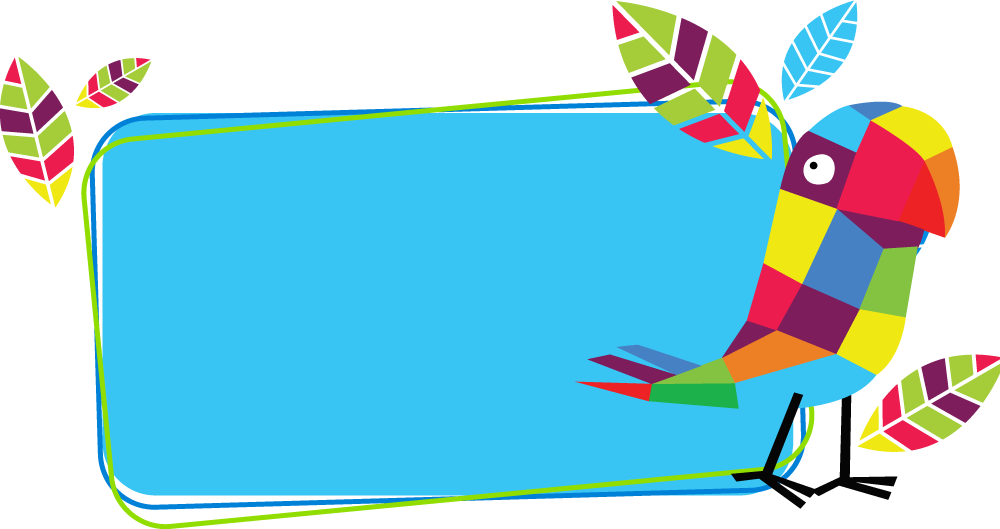 How many months are there in a year?
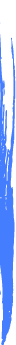 There are twelve months in a year.
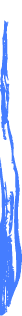 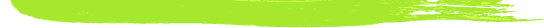 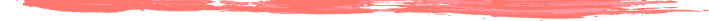 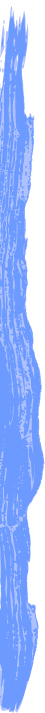 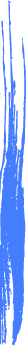 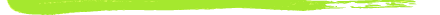 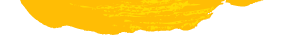 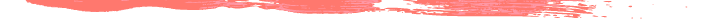 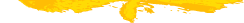 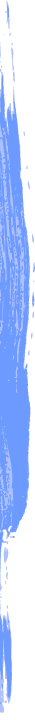 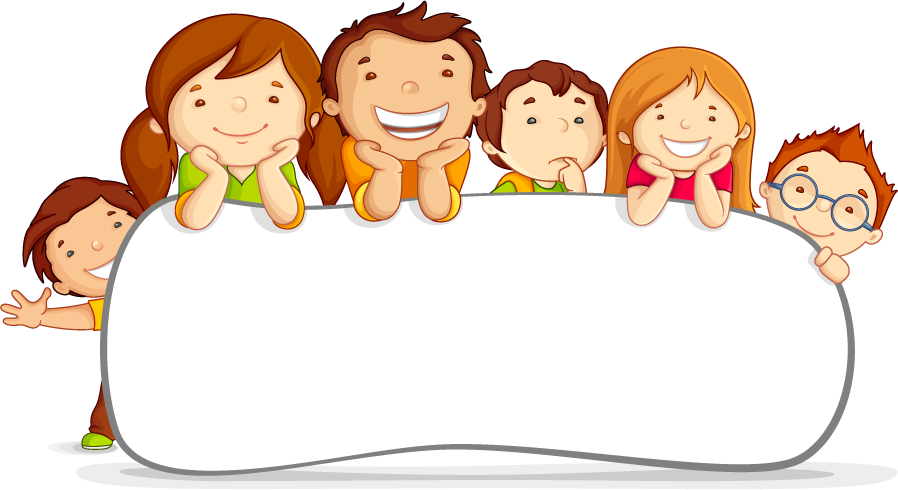 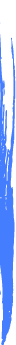 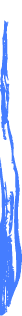 Presentation
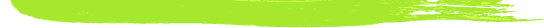 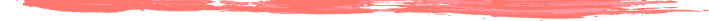 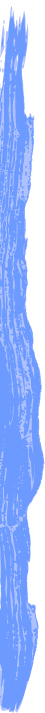 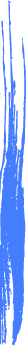 January is the first month.
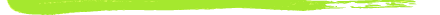 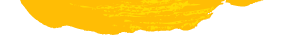 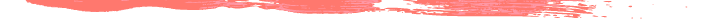 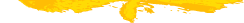 Look and say
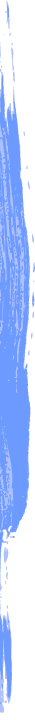 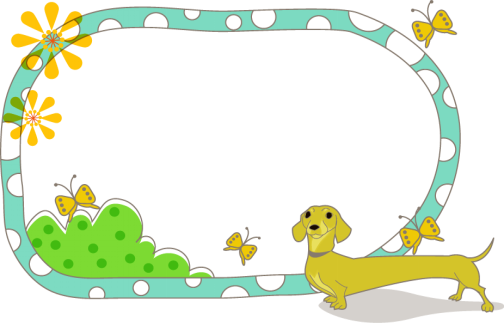 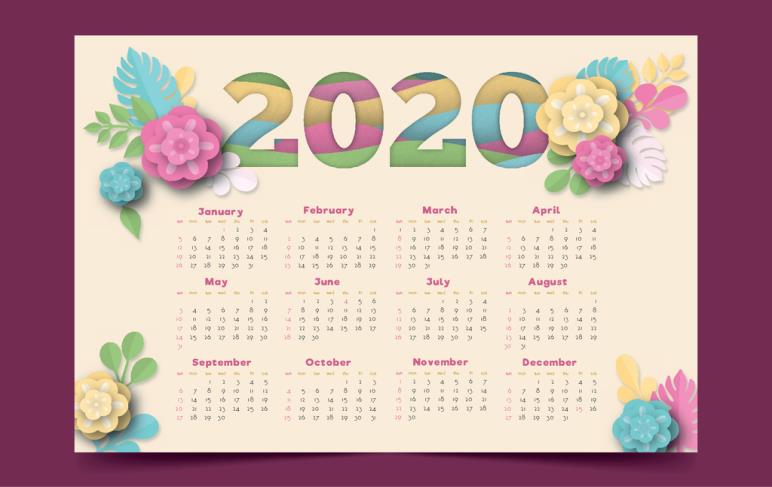 What is the first month of the year?
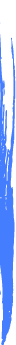 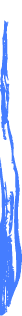 January
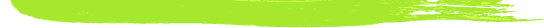 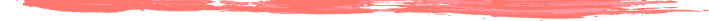 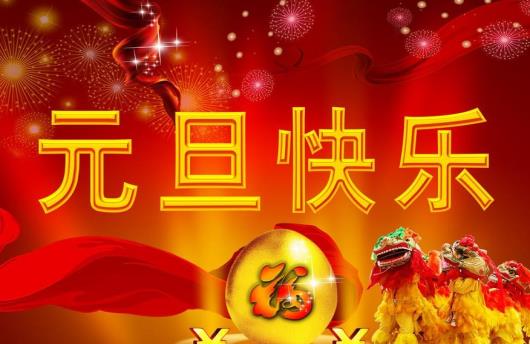 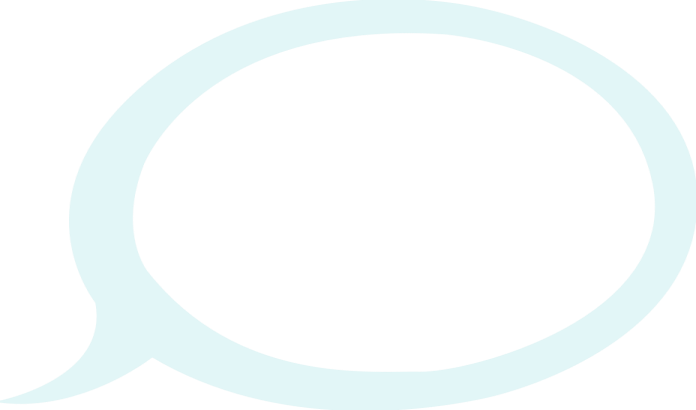 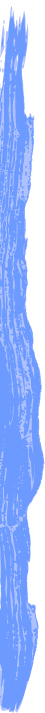 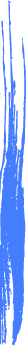 Look and say
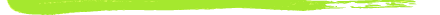 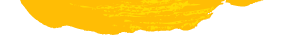 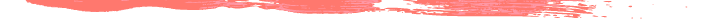 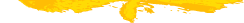 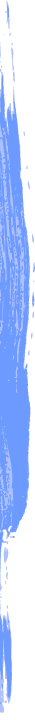 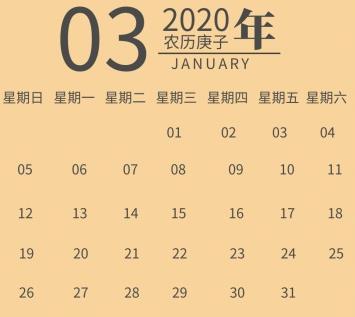 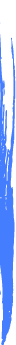 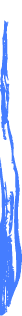 The first day,January 1st, is called New Year's Day.
People have a holiday and they celebrate New Year's Day!
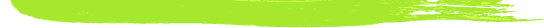 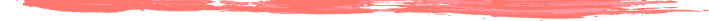 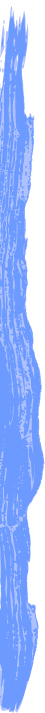 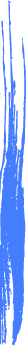 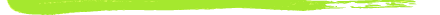 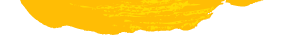 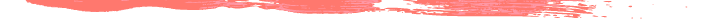 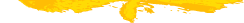 Look and say
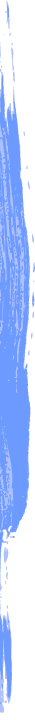 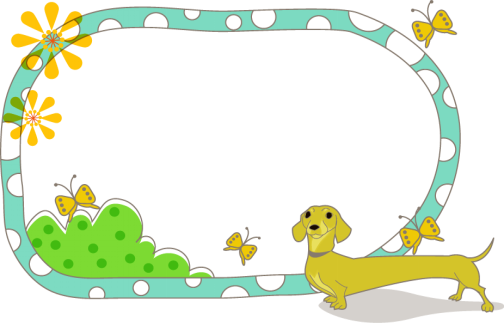 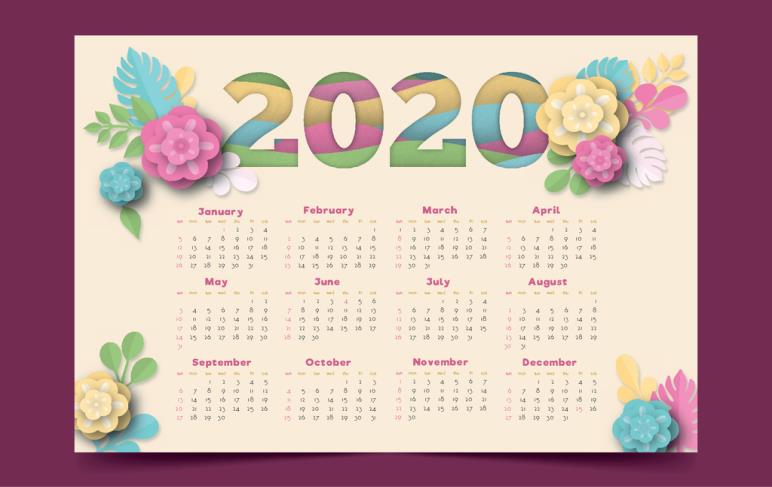 What is the second month of the year?
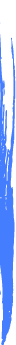 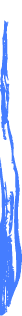 February
February is the second month of the year.
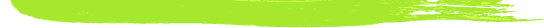 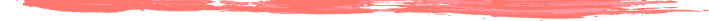 Look and say
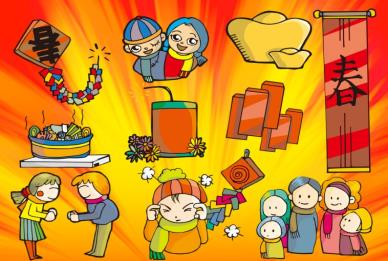 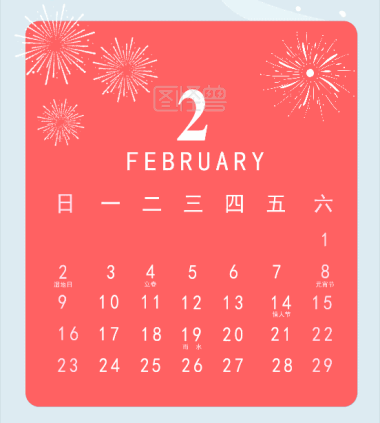 In China, Spring Festival is usually in January or February. Now people call it Chinese New Year. For Chinese New Year, all people in China have a holiday. They go back home to celebrate the festival with their families.
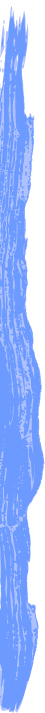 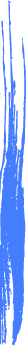 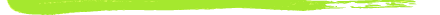 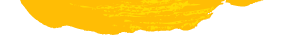 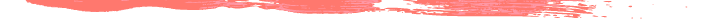 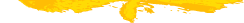 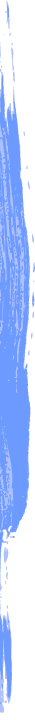 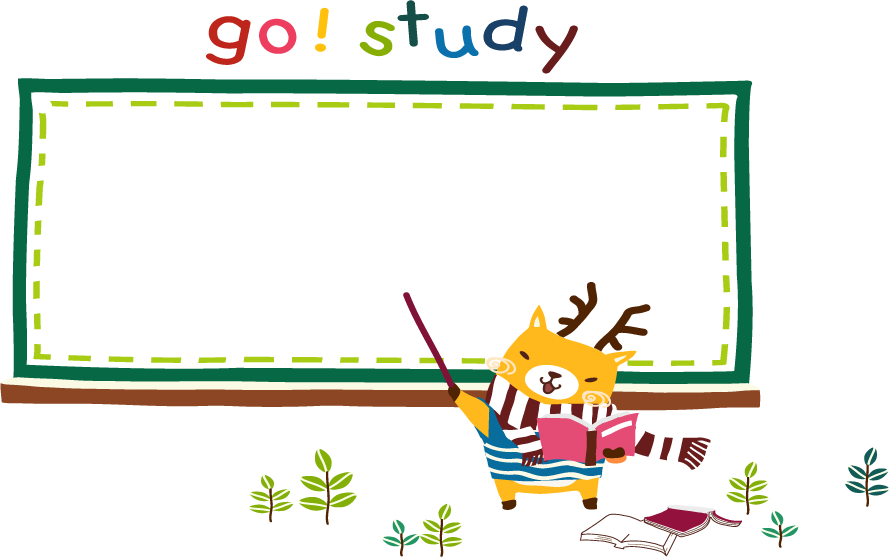 question
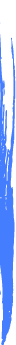 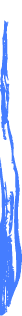 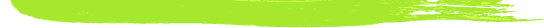 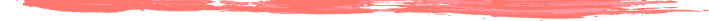 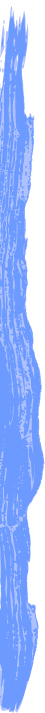 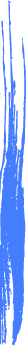 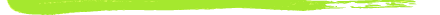 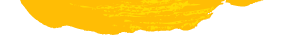 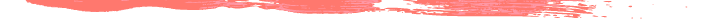 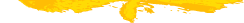 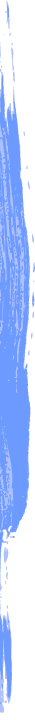 What do people do on New Year's Day?
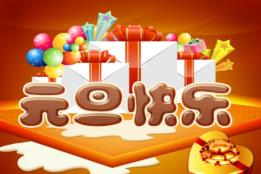 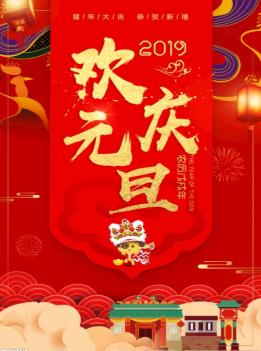 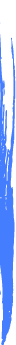 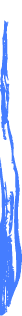 People have a holiday and they celebrate New Year's Day.
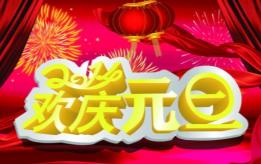 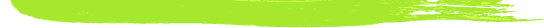 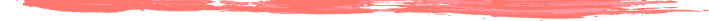 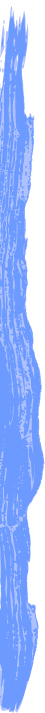 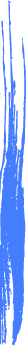 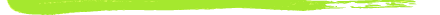 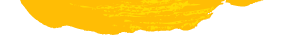 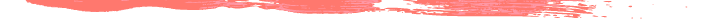 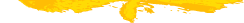 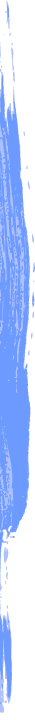 What do people do at Spring Festival?
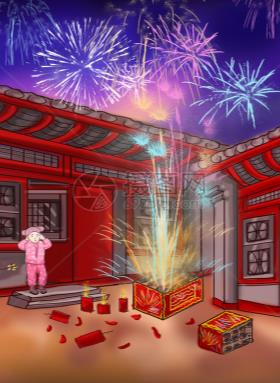 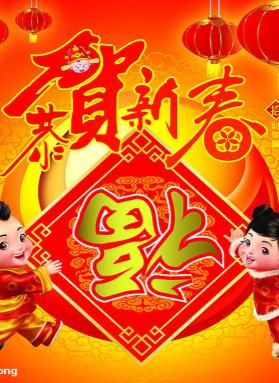 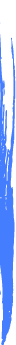 For Chinese New Year(Spring Festival), all people in China have a holiday. They go back home to celebrate the festival with their families.
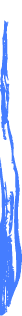 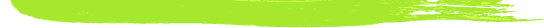 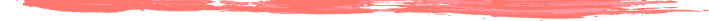 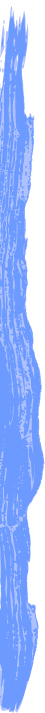 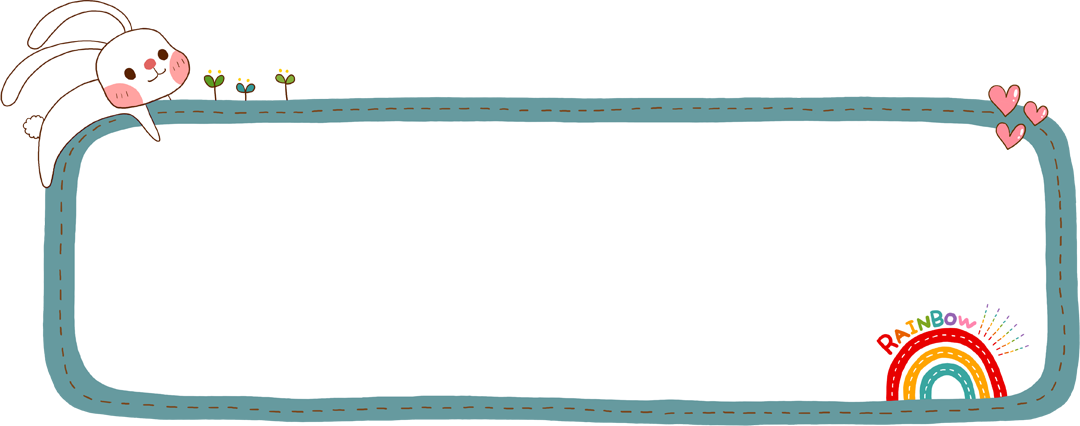 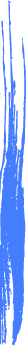 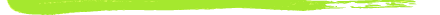 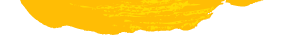 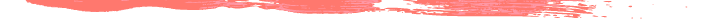 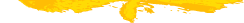 Practice
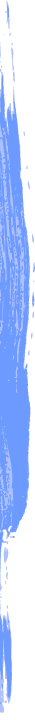 How many months are there in a year?
What is the first month of the year?
What do people do on New Year' s Day?
What is the second month of the year?
When is Spring Festival?
What do people do at Spring Festival?
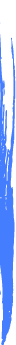 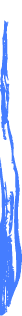 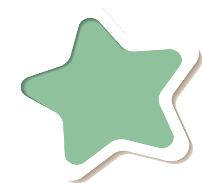 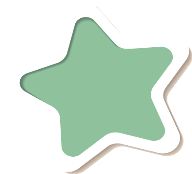 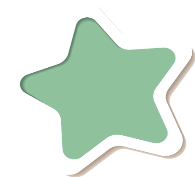 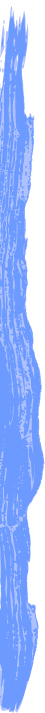 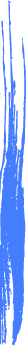 summary
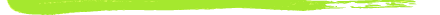 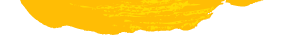 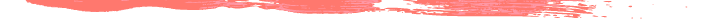 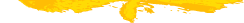 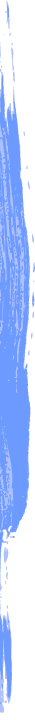 How many months are there in a year?
There are twelve months in a year.
What is the first month of the year?January
What is the second month of the year?February
The first day,January 1st, is called New Year's Day.So New Year's Day is on January 1st.People have a holiday and they celebrate New Year's Day!

In China, Spring Festival is usually in January or February. Now people call it Chinese New Year. For Chinese New Year, all people in China have a holiday. They go back home to celebrate the festival with their families.
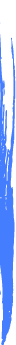 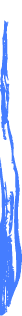 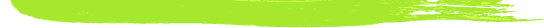 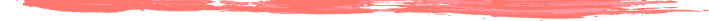 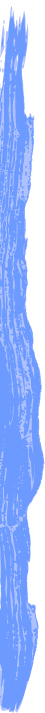 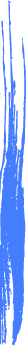 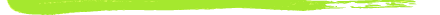 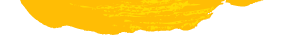 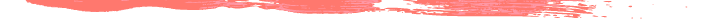 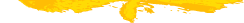 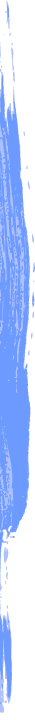 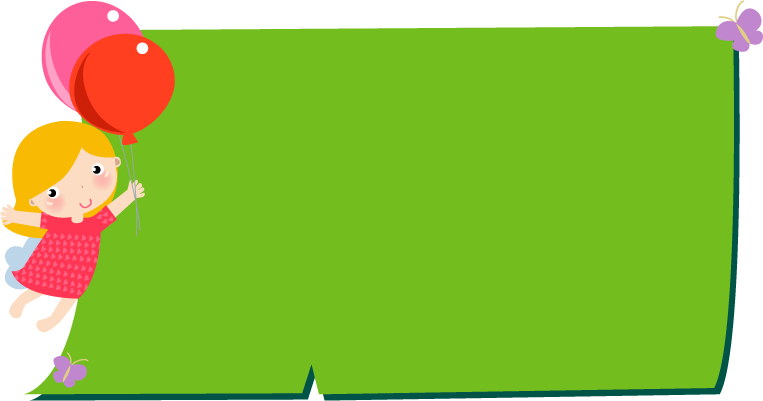 Homework
1.Look up other months. 
2.What are the major holidays in those months? What do people do on these festivals？
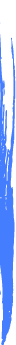 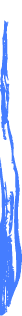 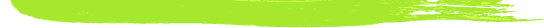 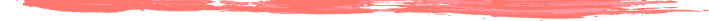 Thank you for watching！
Bye！